День Земли
22 апреля
Кузнецова С.А.
         учитель химии 
МБОУ СОШ №44 
г. Сургута
22 апреля - Международный день Матери-Земли
International Mother Earth Day — день нашего общего уютного дома 

Праздник был установлен на 63-й сессии Генеральной Ассамблеи ООН 22 апреля 2009 года и отмечается, начиная с 2010 года, ежегодно 22 апреля

 Резолюция № A/RES/63/278,
ее соавторами выступили
более 50 государств-членов ООН
Цель акции
Привлечение внимания общества и каждого человека планеты к проблемам Земли, к проблемам ее окружающей среды
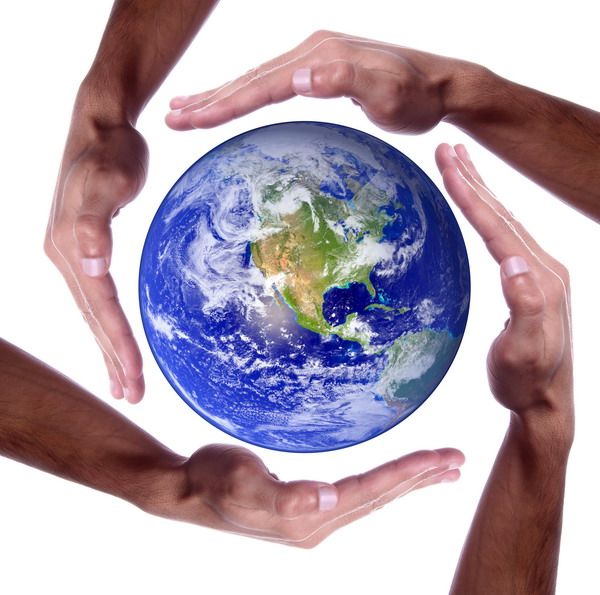 История зарождения
22 апреля 1970 году в США зародилась традиция отмечать День Земли;

В1990 году этот день стал международной акцией.
 
В России его отмечают с 1992 года. Причём каждый год этот День посвящен 
определённой теме.
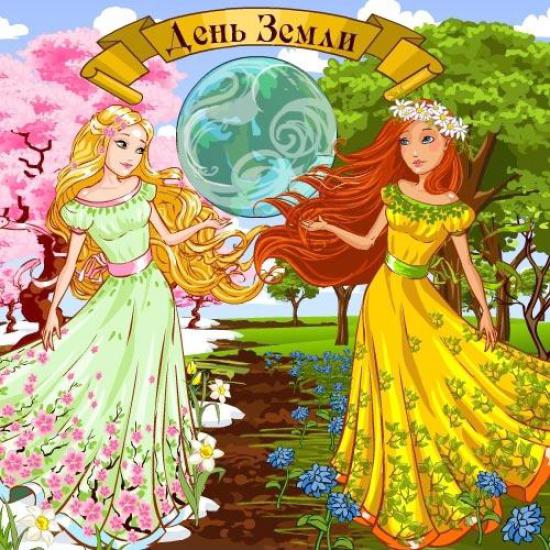 Символика
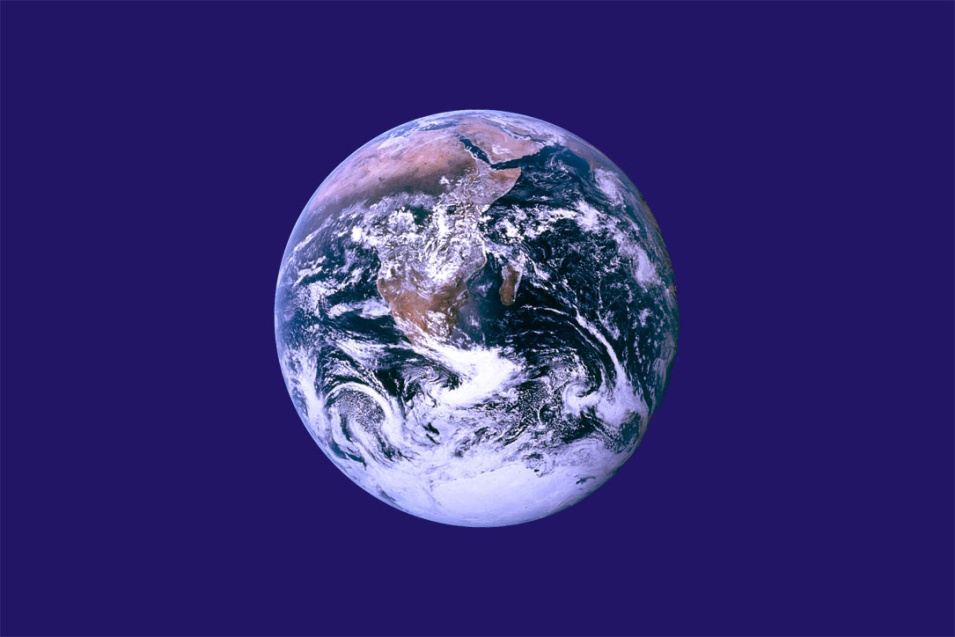 Флаг Земли
Флаг Земли не является официальным символом.
Он представляет собой фотографию планеты из космоса, сделанный астронавтами «АПОЛОНА – 17» по дороге к Луне на тёмно-синем фоне.
Какая же она, наша Земля?
Планете Земля примерно 4,5 миллиарда лет. 

Чтобы обойти вокруг Земли, шагая по экватору, надо проделать путь длиной почти в 40010 километров. 

Расстояние от поверхности до центра равно 6378 километров.

Твердые породы (литосфера) формируют слой всего около 70 километров, а, продвигаясь далее вглубь, наблюдаем полужидкие и жидкие состояния.
Какая же она, наша Земля?
У Земли один естественный спутник — видимая невооруженным глазом Луна
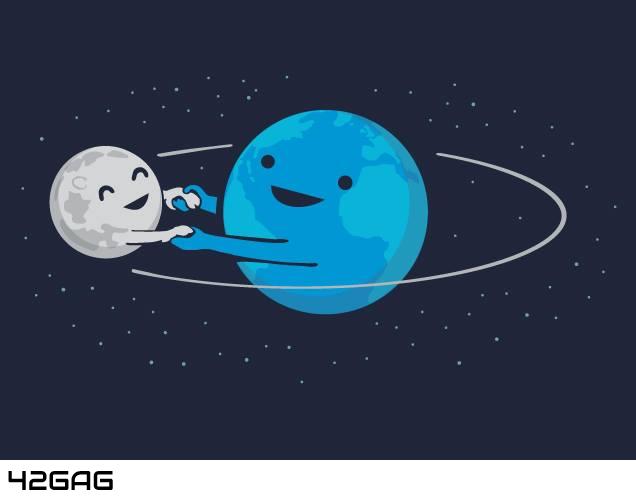 В этот день…
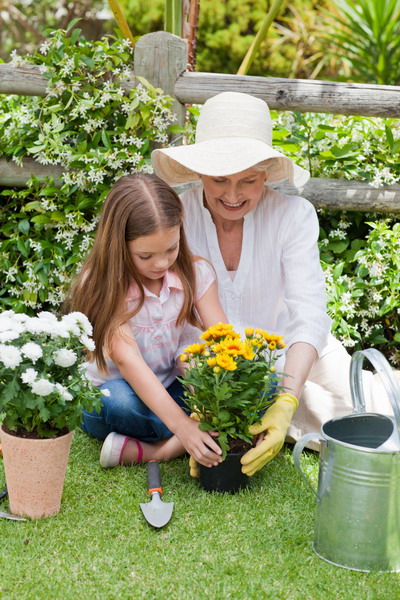 Каждый житель во всех населенных уголках планеты выразить благодарность нашему большому общему дому.
  Все желающие могут принять участие в благоустройстве и озеленении своих дворов и улиц.
  Ученые стран мира собираются в этот день за круглым столом для обсуждения глобальных экологических проблем.
  В разных странах организуются самые разнообразные мероприятия и акции ( конференции, выставки, закрытие автомобильного движения на оживленных улицах крупных городов, уборка территории и посадка деревьев).
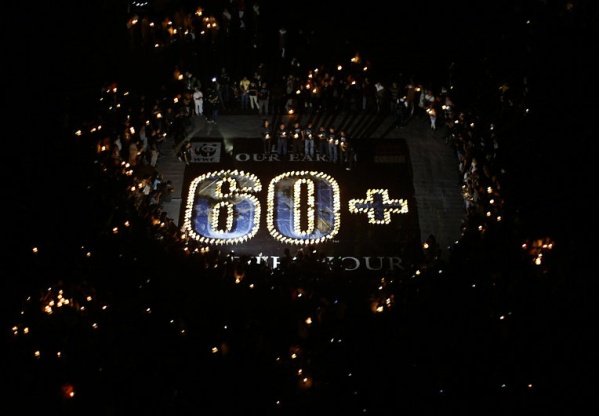 Звонко колокол звенит,Миру в мире жить велит,Чтоб огромная ЗемляБез войны всегда была.
     Люди добрые, очнитесь,Да скорее оглянитесь:Нам же негде будет жить,Если Землю не хранить!
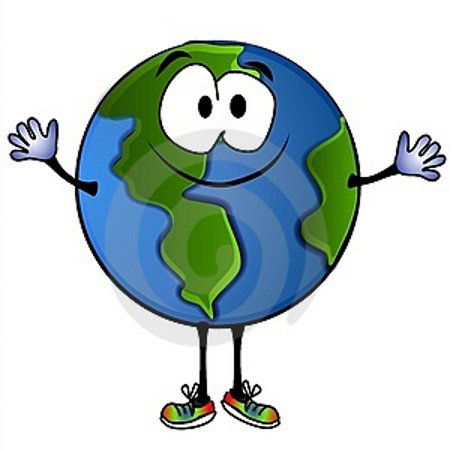